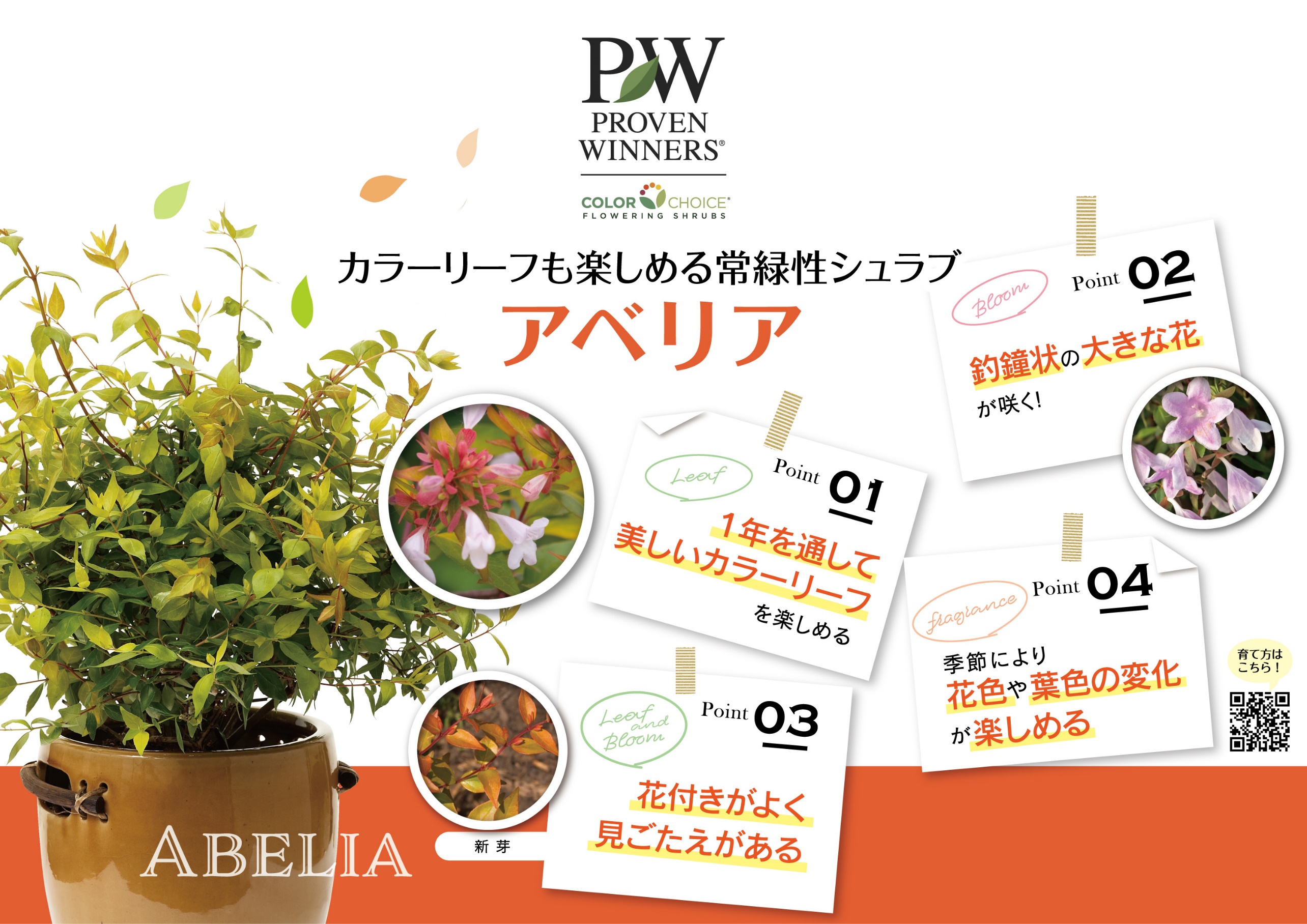 ｚ